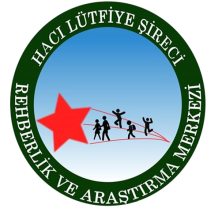 HACI LÜTFİYE ŞİRECİ REHBERLİK ARAŞTIRMA MERKEZİ
2020/2021
ORTAÖĞRETİM KURUMLARINA GEÇİŞ UYGULAMASI
TERCİH VE YERLEŞTİRME
1
LGS NEDİR ?
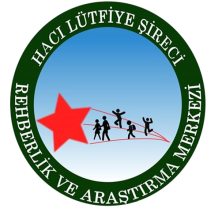 Sevgili öğrenciler LGS kısaca ortaokuldan mezun olduktan sonra gideceğiniz liselere nasıl ve ne şekilde gideceğinize dair sistemin tümüne verilen isimdir. Bu sistem içerisinde öğrenciler genel anlamda iki şekilde liselere yerleştirilmektedir. Bunlardan birinci Merkezi Sınav Puanıyla yapılan diğeri ise Yerel yerleştirme adı verilen şekilde olmaktadır.
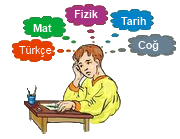 2
LGS
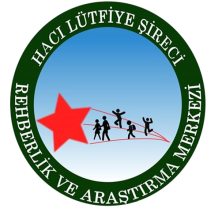 3
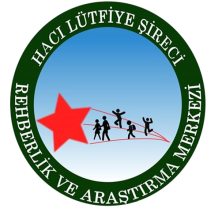 Merkezi Sınav Nedir?
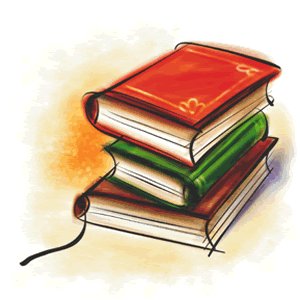 Resmî ve özel ortaokullar, imam hatip ortaokulları ve geçici eğitim merkezlerinin (GEM) 8’inci sınıflarında öğrenim gören öğrencilerin fen liseleri, sosyal bilimler liseleri, proje uygulayan eğitim kurumları ile mesleki ve teknik Anadolu liselerinin Anadolu teknik programlarına yerleştirilmesi amacıyla Milli Eğitim Bakanlığınca yapılan sınav demektir.
4
Merkezi Sınav Nedir?
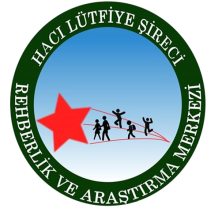 Merkezi Sınav, sözel ve sayısal olmak üzere iki bölümden oluşur. Sözel bölümde, Türkçe, din kültürü ve ahlâk bilgisi, T.C. inkılâp tarihi ve Atatürkçülük ile yabancı dil; sayısal bölümde ise matematik ve fen bilimleri alanlarından sorular yer alır. Sınav aynı gün içerisinde iki oturum hâlinde uygulanmaktadır.
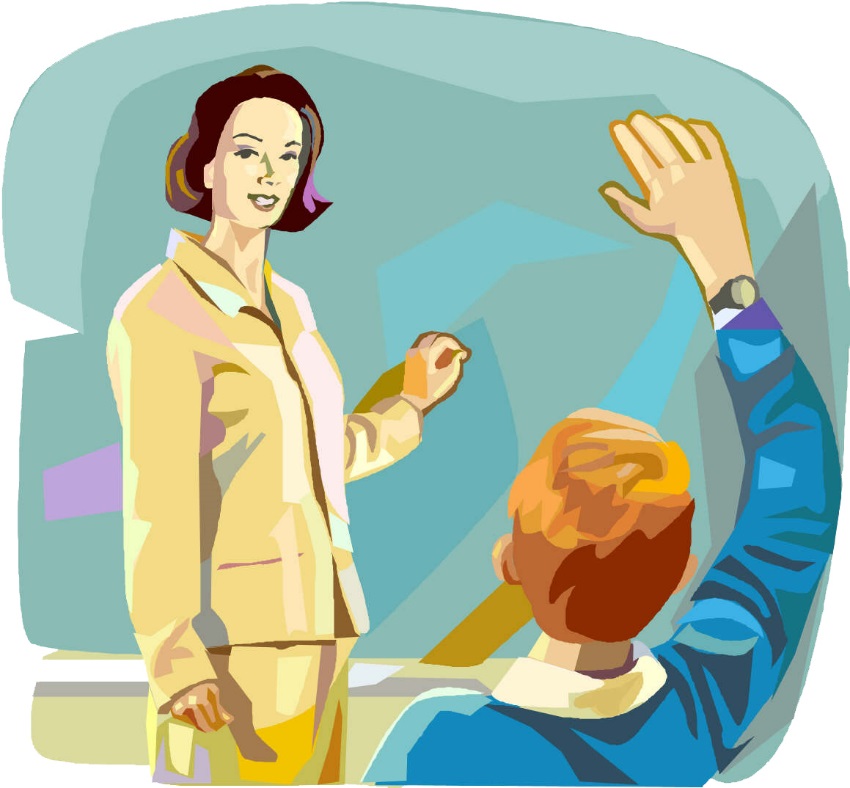 5
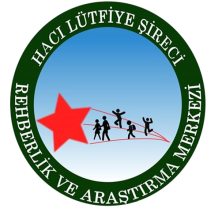 6
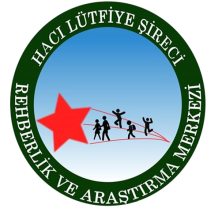 7
Merkezi Yerleştirme Nasıl Gerçekleşir ?
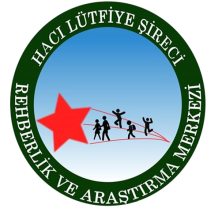 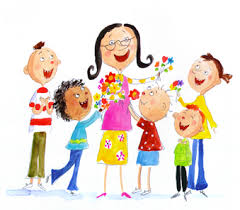 8
TEMEL   İLKELER
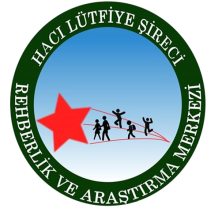 8’inci sınıfta öğrenim gören ve tercihte bulunan tüm öğrencilerin ortaöğretim kurumlarına yerleştirme işlemleri;  
Merkezi Sınav Puanı Üstünlüğü 
Okul Kontenjanı
   esasına göre yapılacaktır.
9
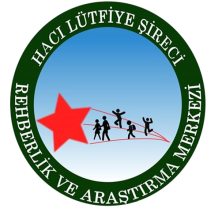 Merkezi sınav puanı eşit olduğu takdirde sırasıyla;
OBP üstünlüğüne,
Sırasıyla 8’inci, 7’nci ve 6’ncı sınıflardaki Yılsonu Başarı Puanı (YBP) üstünlüğüne
8’inci sınıfta özürsüz devamsızlık yapılan gün sayısının azlığına
tercih önceliğine ve öğrencinin doğum tarihine göre yaşı küçük olana bakılarak yerleştirme yapılır.
10
TEMEL  İLKELER
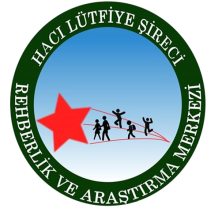 Tek tip ve bir defa tercih alınarak yerleştirme yapılacaktır. 
20 okul tercihi yapılabilecektir.
Tercih başvurusunda bulunmayan  öğrencinin kaydı otomatik olarak açık liseye  yapılacaktır.
11
Yerel Yerleştirme Nedir?
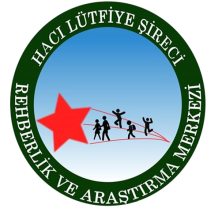 Ortaöğretim kayıt alanları dikkate alınarak, öğrencilerin ikamet adresleri, okul başarı puanları ve devam- devamsızlık kriterleri ile okullara yapılan yerleştirmeyi ifade eder.
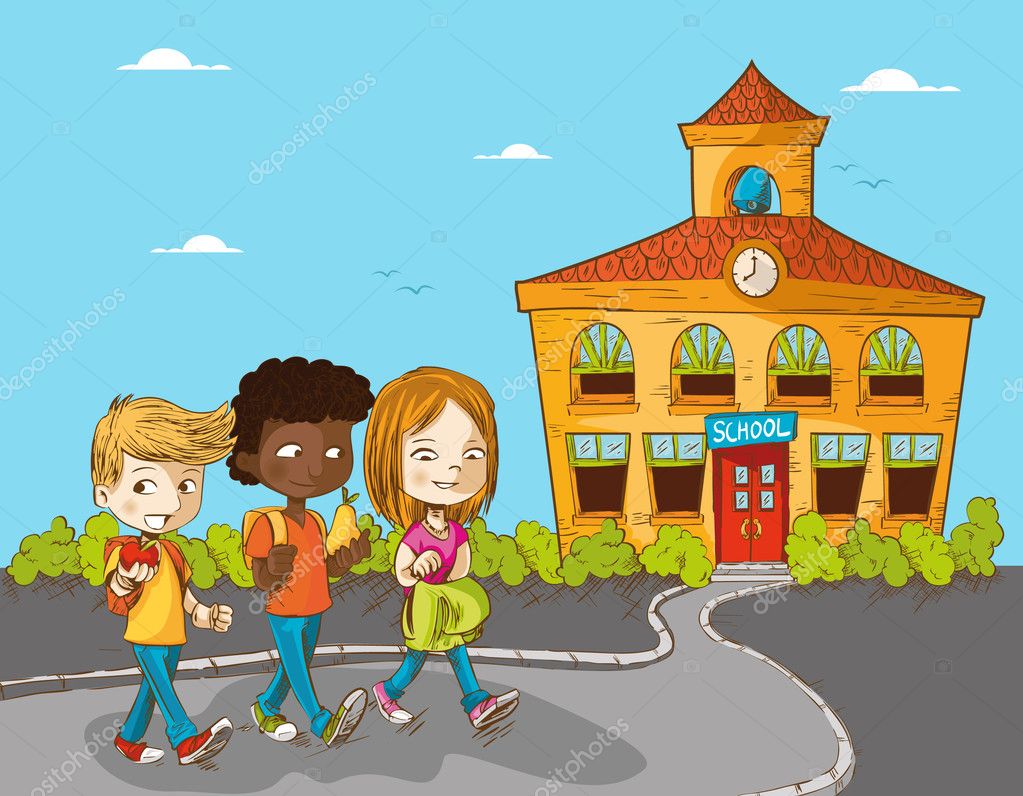 12
Okul Başarı Puanı (OBP) Nedir?
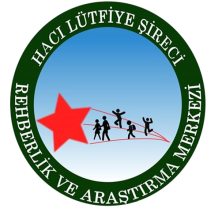 Ortaokulun 6, 7 ve 8'inci sınıf seviyesinde alınan yılsonu başarı puanlarının aritmetik ortalaması ile elde edilen ve virgülden sonra dört basamak yürütülen puandır.
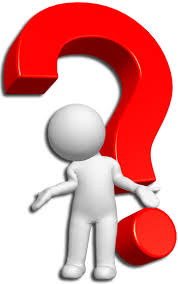 13
Ortaöğretim Kayıt Alanı Nedir?
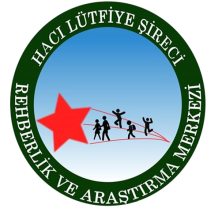 Eğitimde süreklilik ve coğrafi bütünlük esasına dayalı olarak öğrenci sayısı, okul türü, kontenjan ve donanımları göz önünde bulundurularak il/ilçe millî eğitim müdürlüğünce ortaokul ve liselerin birbirleri ile eşleştirildiği ve tercihe bağlı olarak kayıt yapılabilecek farklı ortaöğretim kurumlarından oluşturulan alana ortaöğretim kayıt alanı denir
14
TERCİH İŞLEMLERİ
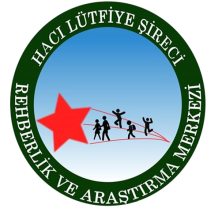 Merkezi Sınav Puanına sahip olan öğrenciler 3 grupta tercih yapacaklardır.
10
5
5
15
TERCİH İŞLEMLERİ
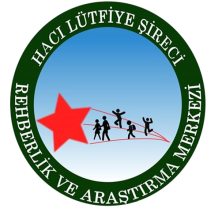 Sınava girmeyen öğrenciler ise Yerel Yerleştirme İle Öğrenci Alan Okullar ve Pansiyonlu Okullar olmak üzere 2 (iki) grupta tercih yapabileceklerdir
16
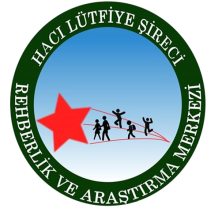 Öğrenciler, ilk olarak Yerel Yerleştirme İle Öğrenci Alan Okullar ekranından tercih yapacaklardır.
17
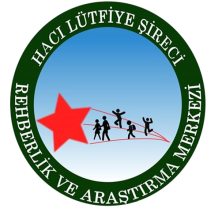 Yapılan tercihlerde; aynı okul türünden (Anadolu Lisesi, Meslekî ve Teknik Anadolu Lisesi, Anadolu İmam Hatip Lisesi) en fazla 3 (üç) okul seçilebilecektir.
18
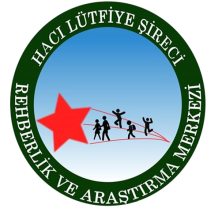 Sınava katılmayan öğrencilere Merkezî Sınavla Öğrenci Alan Okullar tercih ekranı açılmayacaktır.
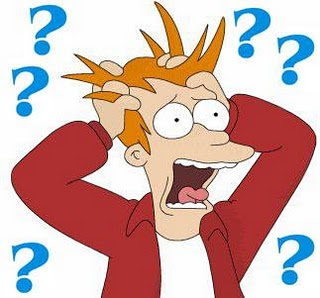 19
Yerel yerleştirme tercih ekranında okullar;
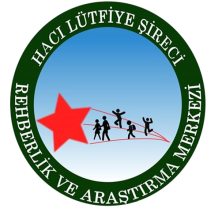 20
Yetenek Sınavı İle Alan Okullar
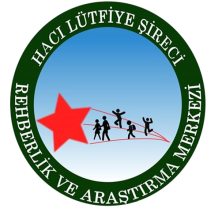 Güzel sanatlar liseleri, spor liseleri, mûsikî, geleneksel ve çağdaş görsel sanatlar ve spor programı/projesi uygulayan Anadolu imam hatip liselerine yerleştirme için okullarca yapılan seçme sınavını,


Bu okullara kayıt (aday kayıt/ön kayıt) yaptıran öğrencilere tercih ekranı açılmayacaktır. Yetenek sınavı ile öğrenci alan okullara kesin kayıt işlemini tamamlayan öğrenciler, tercihte bulunamayacaklardır.
21
Yetenek Sınavı İle Alan Okullar
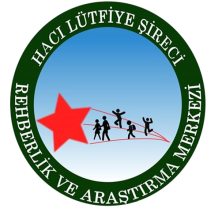 22
TERCİH   İŞLEMLERİ
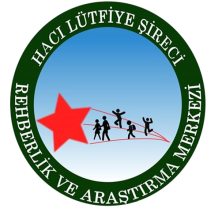 “Tercih yapmak istiyorum” bölümünü işaretleyen öğrenciler 
 tercih yapabileceklerdir.
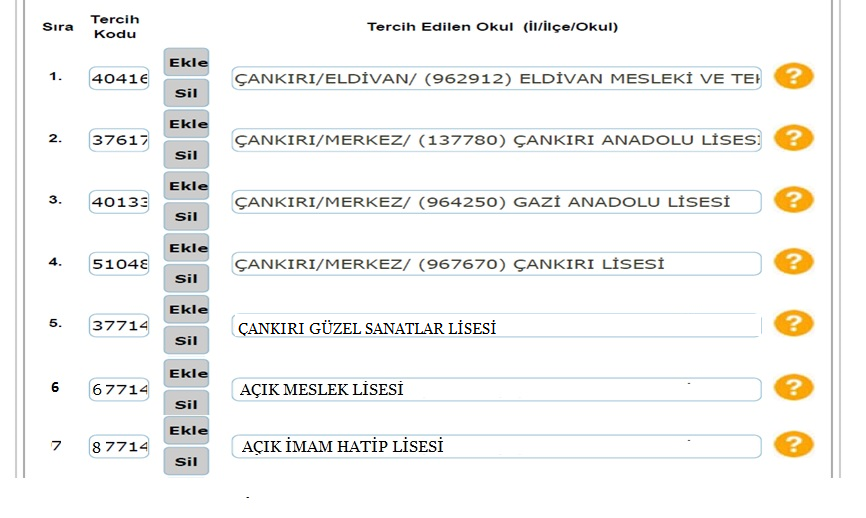